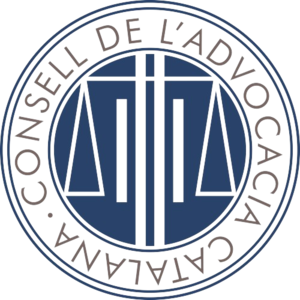 NOVEDADES DEL REGLAMENTO DE EXTRANJERIA RD 1155/2024 DE 19 DE NOVIEMBRE
DAVID QUEROL SANCHEZ
dquerol@icab.cat | www.extranjeria.cat
VISADOS
CAMBIO NORMATIVO
El anterior reglamento no contenía una regulación de visados. La regulación se encontraba en el Código de Fronteras Schengen (REGLAMENTO (UE) 2016/399 del Parlamento Europeo y del Consejo de 9 de marzo de 2016), que al ser REGLAMENTO seguirá siendo norma de aplicación directa y por tanto regulará todo lo que no se contempla en el Nuevo reglamento.
Se pasa de utilizar PUESTO fronterizo a PASO fronterizo. Terminología que se viene usando por el Código de Fronteras Schengen desde 2016. Dejando el término PUESTO para cruce de mercancías.
Preámbulo: Se establecen requisitos generales para la expedición del visado, cuya VALORACIÓN corresponderá a la Oficina Consular.
ENTRADA SIN VISADO
Regla general: se requiere visado.
Se permite la entrada durante un periodo de 90 días un periodo de180 días (art. 7)- hay una serie de países a los que no se les exige visado. A partir de “mediados 2025” tendrán que pedir autorización ETIAS.
Exención visado
Nacionales de países exentos en virtud del derecho de la UE
Diplomáticos (salvo excepción de acuerdo a la normativa de la UE).
Personal de Organizaciones Internacionales
Condición de Refugiado otorgado por ciertos estados
Miembros de tripulación de buques (CFS), sólo durante la escala
Tripulación de aviones comerciales
Permisos de residencia a personas extranjeras, provisionales, visa de larga duración y tarjeta acreditación diplomática, otorgados por otros estados con los que España tenga un acuerdo
Las personas extranjeras que se encuentren en algún otro de los supuestos de exención de visado permitidos en el Derecho de la Unión Europea, cuando España haya acordado la supresión de dicho requisito.
Art. 7.3- no necesitan visado personas con TIE, Tarjeta diplomática o auto de regreso.
Ciudadanos de la zona Schengen.
Salida de territorio español
Pasaporte p título de viaje – estampan sello (pendiente implementación del Registro de Sistema de Entradas y Salidas, 2017), o impreso.
Hasta la fecha analógico
Sello rojo
Información General de visados
Título expedido por MAEC que autoriza a entrar, luego tendrá autorización de estancias o de residencia.
Se solicita en Consulado o en Locales de proveedores de servicios externos con los que el MAEC tenga acuerdo.
Empresa BLS
Envío de documentación por mail o cita previa
Consulado de la demarcación del domicilio
Denegación de visado:
No se cumplen los requisitos
Se hayan presentado documentos falsos
Causas legales de inadmisión (ie: persona que tiene prohibición de entrada Zona Schengen)
Causa Estrella: “Cuando lo Oficina Consular llegue al convencimiento de que no se acredita indubitadamente la identidad de las personas, la validez de los documentos, o la veracidada de los motivos alegados para solicitar el visado.” Se entregará copia de la entrevista.
Art. 28.6 – resolución motivada, e informará a la persona interesada de los hechos y circunstancias constatadas y, en su caso, de los testimonios recibidos y de los documentos e informes que hayan conducido a su resolución denegatoria.
Art. 28.8 – Se puede pedir acceso a archivos
Requisitos mínimos visado – art. 38 y ss.
Impreso / formulario
Pasaporte
Tasa
Antecedentes penales
Informe médico
No rechazable y no estar en situación irregular en España
Requisito específico según el visado: matrícula, o autorización de residencia, o de reagrupación familiar
Tipos de visado
Tránsito
Corta duración
Estudios
Residencia
Trabajo
Exceptuados
Autónomos
No lucrativos
Familiares de españoles
Extraordinarios
Búsqueda de empleo
Tránsito aeroportuario – art. 29 y ss
Escalas en España hacia país de fuera de la zona Schengen
Lista países que precisan visado distingue por el origen del vuelo
Personas procedentes de aeropuertos Schengen (12 países): Afganistán, Sri Lanka….
Personas procedentes de fuera de Schengen (27 países): Burkina Faso, Cuba…
¿Principio reciprocidad?
Documentación, la misma que para un visado Schegen
Corta duración – art. 30 y ss
90 días en periodo de 180 días
Se cuentan desde el último día hacia atrás – clave: CALCULADOR SCHENGEN
Dos tipos
Visado uniforme: cualquier estado, una o múltiple entrada
Visado valides territorial limitada – uno o más estados de la Zona Schengen
Visados expedidos en fronteras – los emite la Dirección general de Policía – excepción debidamente acreditada o por encomienda del MAEC.
Prórroga – se puede prorrogar cuando existan razones humanitarias o fuerza mayor que impidan abandonar territorio, o razones personales graves.
Máximo hasta 90 días. Lo hace Policía (de dónde se encuentre). Creo que se tiene que acreditar 188 al día*
Larga duración – art. 34 y ss
Por estudios, movilidad de alumnos, servicios de voluntariado o actividades formativas.
Antelación mínima de 60 días al inicio de los estudios, no se indica una máxima.
Residencia – art. 37 y ss
TIPOS: de trabajo por cuenta ajena, cuenta propia, exceptuado y no lucrativo
Autorización previa por parte de extranjería (reagrupación, residencia temporal y trabajo por cuenta ajena; por ejemplo; difícil cobertura, SOC y larga duración; y actividades de temporada
Se presentan en el consulado y es el propio Consulado quien refiera a Extranjería para que resuelva; por ejemplo: cuenta propia, no lucrativo y exceptuado.
Familiares de españoles – art. 41 y ss
Este visado existía antes pero no concedía la autorización, sólo permitía a la persona acceder al territorio. Los familiares de españoles tenían que viajar a España para pedir el permiso de residencia.
El consulado tiene 15 días para resolver.
No tiene tasa
Con el NR se podrán presentar solicitudes desde España o desde Consulado.
si ciudadano español está en España lo presenta desde OFEX- en un mes pedirá visado, vínculo original en el consulado más requisitos del art. 38.
si ambos están fuera lo presenta el extracomunitario en el Consulado- art. 38 más vínculo y/o prueba de dependencia- se envía a OFEX competente y una vez resuelto se devuelve al Consulado
Se requiere documentación original del vínculo.
Carácter extraordinario – art. 42 y ss
Diferente a autorización de residencia para la búsqueda de empleo (Ley 14/2013)
HIJOS O NIETOS de ESPAÑOL DE ORIGEN
DETERMINADAS OCUPACIONES O ÁMBITOS TERRITORIALES

Queda condicionada su regulación a la Orden ministerial que aprueba la gestión colectiva de contrataciones en origen- determinará anualmente el número de visados que pueden expedirse en cada caso (hijos/niestos/det profesión) y también las ocupaciones /ámbito territorial que queda cubierto.
Una vez en España para obtener AUTORIZACIÓN DE RESIDENCIA Y TRABAJO – art. 77. Plazo de resolución: 10 DÍAS!!!
La autorización de residencia la presentará el empleador. Se prorroga los efectos de la estancia del visado pero no surtirá efectos hasta que el empleador no esté afiliado a la SS.
Carácter extraordinario – art. 42 y ss
Diferente a autorización de residencia para la búsqueda de empleo (Ley 14/2013)
HIJOS O NIETOS de ESPAÑOL DE ORIGEN
DETERMINADAS OCUPACIONES O ÁMBITOS TERRITORIALES

Queda condicionada su regulación a la Orden ministerial que aprueba la gestión colectiva de contrataciones en origen- determinará anualmente el número de visados que pueden expedirse en cada caso (hijos/niestos/det profesión) y también las ocupaciones /ámbito territorial que queda cubierto.
Una vez en España para obtener AUTORIZACIÓN DE RESIDENCIA Y TRABAJO – art. 77. Plazo de resolución: 10 DÍAS!!!
La autorización de residencia la presentará el empleador. Se prorroga los efectos de la estancia del visado pero no surtirá efectos hasta que el empleador no esté afiliado a la SS.
Búsqueda de empleo – art. 43 y ss
MAEC ordena emisión de visado a Oficina consular
Atender circunstancias extraordinarias y en atención al cumplimiento de los fines de la política exterior del Reino de España y de otras políticas públicas españolas o de la Unión Europea, en especial la política de inmigración, la política económica y la de seguridad nacional, la salud pública o las relaciones internacionales de España
Hay un segundo paso: Dirección General de Españoles en el Exterior y de Asuntos Consulares informará a la Dirección general de Gestión migratoria (del Ministerio Inclusión, Migraciones y SS) a fin de conceder la autorización.
Penales (España y lugares de residencia últimos 5 años) y pasaporte, aunque penales podrían exceptuarse.
Estancia por estudios
comunitarios
Estudiantes Zona Schengen
No es de aplicación el reglamento en cuestión.
Certificado de Residente UE – CITA POLICIA
Pueden trabajar con pasaporte
Documentos
Formulario EX - 18
Tasa 12
Empadronamiento
Pasaporte en vigor
Seguir médico privado o tarjeta sanitaria europea
Declaración responsable disponer medios economicos
Cuestiones Previas
¿QUÉ TIPOS DE ESTUDIOS / ACTIVIDADES?
Art- 52.1: Será titular de una autorización de estancia de larga duración por estudios, movilidad, voluntariado o actividades formativas, quienes realicen:
	a) Estudios superiores (grados, másteres, títulos propios, CFGS)
	b) Estudios de educación secundaria postobligatoria (bachillerato, CFGM)
	c) Programa de movilidad de alumnos (secundaria obligatoria o postobligatoria)
	d) Voluntariado
	e) Actividades formativas – estudios de idiomas, cursos que conduzcan a certificación profesional, acceso a plazas de formación sanitaria).
Cuestiones Previas
¿QUÉ TIPOS DE ESTUDIOS / ACTIVIDADES?
Art- 52.1: Será titular de una autorización de estancia de larga duración por estudios, movilidad, voluntariado o actividades formativas, quienes realicen:
	a) Estudios superiores (grados, másteres, títulos propios, CFGS)
	b) Estudios de educación secundaria postobligatoria (bachillerato, CFGM)
	c) Programa de movilidad de alumnos (secundaria obligatoria o postobligatoria)
	d) Voluntariado
	e) Actividades formativas – estudios de idiomas, cursos que conduzcan a certificación profesional, acceso a plazas de formación sanitaria).
Cuestiones Previas
¿QUÉ TIPOS DE ESTUDIOS / ACTIVIDADES?
A tiempo completo: 90% del programa de estudios - ART. 52.2
Centro autorizado en España (RUCT , Registro Estatal centros no Universitarios, de Enseñanza superior...) - ART. 52.1
Novedad: estudios universitarios modalidad presencial o hibrida (telemática y presencial). Para resto estudios superiores: hibrÍda pero al menos 50% del programa presencial. ART. 52.1
Novedad: las prácticas no laborales y las actividades de investigación, pasan a la Ley14/2013, de apoyo a los emprendedores
Autorización de trabajo: estudios superiores autorización automática tras la concesión. Máximo 30 horas. En los demás supuestos, se tiene que solicitar una autorización de trabajo a la Generalitat. - ART. 57
Cuestiones Previas
¿CUÁNDO SE DEBE SOLICITAR EL PERMISO DE ESTANCIA POR ESTUDIOS?
Extracomunitarios: estancia superior a 90 días
Si la estancia es inferior a 90 días, no es necesario solicitar el permiso de estancias por estudios:
Visado de turismo
Lista de países que no necesitan visado para entrar en españa
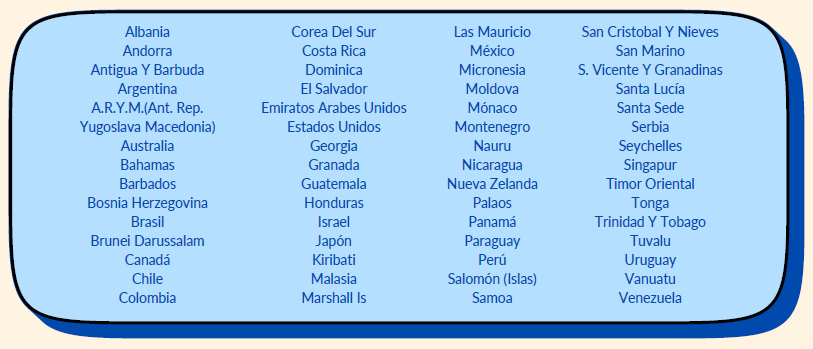 Solicitud extracomunitarios
Desde el Consulado – art. 34 a 36
Novedad: presentación dos meses antelación mínimo a la fecha de inicio de los estudios (antes90 días máximo).
Documentación:
Formulario y tasa
Pasaporte
Carta de admisión
Certificado de antecedentes penales. Apostillados/legalizados, traducción jurada (<6 meses)
Medios económicos – Ingresos 600/mes (7.200/año), sustento económico padre/madre, becas
Billetes de avión
Reserva hotel / Airbnb
Certificado médico no enfermedad contagiosa – Reglamento OMS 2005 (<6 meses)
Seguro médico privado – seguro de viaje
Seguro médico privado
SIN COPAGOS NI REEMBOLSOS
EQUIPARABLE A SEGURO PÚBLICO DE ESPAÑA
TODOS LOS SERVICIOS INCLUIDOS
**OJO SEGUROS DE VIAJE
SOLICITUD EXTRACOMUNITARIOS
Llegada a España
Concesión visado: 90 días para entrar
Empadronamiento
Solicitud TIE
Solicitud TIE
Pasaporte
Copia visado
Empadronamiento
Carta de matrícula
Foto de carnet
Tasa
ESTANCIA INFERIOR A 6 MESES – NO TIE
SOLICITUD EXTRACOMUNITARIOS
DESDE ESPAÑA – ART. 52 A 55
Novedad: Presentación dos meses antelación a la fecha de expiración de su situación legal (antes era 1 mes),
Lugar de presentación: Oficina de Extranjería dónde se encuentre el centro (no por padrón).
Importante acreditar la entrada, para el cómputo anterior, en el espacio Schengen.
Si entra a España por otro país espacio Schengen: declaración de entrada.
SOLICITUD EXTRACOMUNITARIOS
DESDE ESPAÑA
Documentación:
Formulario
Pasaporte
Carta de matrícula – acreditación pago
Certificado de antecedentes penales. Apostillados/legalizados, traducción jurada.
Medios económicos – ingresos 600€/mes (7200/año), sustento económico padre/madre, becas
Empadronamiento
Certificado médico no enfermedad contagiosa – Reglamento OMS 2005
Seguro médico privado, entidad española – No seguro de viaje
SOLICITUD EXTRACOMUNITARIOS
EDAD MINIMA, DURACIÓN Y PRORROGAS – NOVEDADES
Estudiantes mayores de edad. Excepto: 
Estudios superiores solicitado solo desde el Consulado, pueden tener 17 años 
Movilidades de educación secundaria y postobligatoria, y voluntariados, se requerirá la edad mínima que indique la normativa de educación o sectorial. 
DURACION: 
Duración del curso, límite de un año. Excepto: estudios superiores, se conceden por duración oficial (ej. 4 años para los grados universitarios - novedad).
PRORROGAS: 
Novedad: límite en las prórrogas. 
Actividades formativas y voluntariado: máximo una prórroga
Estudios secundarios postobligatorios y superiores: máximo dos prórrogas
PRORROGA ESTANCIA POR ESTUDIOS
SOLICITUDES PRESENTADAS ANTES DE LA REFORMA (ART. 40 RD 557/2011)
Duración anual
Prórrogas anuales
No límite de prórrogas
60 días antes y 90 días después a la caducidad
Documentación (art. 55.3 RD 1155/2024): 
Pasaporte, formulario y tasa
TIE
Empadronamiento si ha cambiado de domicilio respecto a la TIE anterior
Carta de matrícula
Notas académicas del año anterior, se tiene que acreditar que has superado un mínimo de créditos para prorrogar el permiso
Seguro médico con entidad privada española
Medios económicos
RESOLUCION FAVORABLE -> CITA COMISARIA PARA TIE
OTRAS CUESTIONES
RESOLUCIONES
Visados: 7 días. Silencio negativo
Desde España: 2 meses. Silencio negativo
PRESENTACIONES
Universidades y centros. Aún no está regulado pero podrán hacer las presentaciones. (La resolución será 15 días. Silencio negativo).
Prórrogas: solo de forma telemática. Art. 55.4 (personas o representante) – Hasta la fecha presencial y telemática.
Iniciales: personalmente, mediante representación o telemáticamente
Familiares de estudiantes
Novedad: los familiares de los estudiantes podrán solicitar el permiso por acompañamiento desde España (antes solo desde Consulado).
Solo para los estudios superiores
Cónyuge/pareja registrada, hijos menores y/o mayores a cargo.
Autorización vinculada al permiso del estudiante
No autorizará a trabajar
Disponer de medios económicos: +1 familiar 75%, a partir del 2º familiar 50% IPREM.
Residencia tras estudios
Modificación a residencia y trabajo - Art. 190
Generalitat.
Retoman el requisito de no becado.
Contrato en prácticas (no curriculares)
30 días - silencio positivo
TIE vigente
Búsqueda de empleo - disposición adicional decimo séptima de la Ley 14/2013, de 27 de septiembre
24 meses
Estudios título oficial. Nivel MECES 6 (grados, másteres)
20 días - silencio positivo
Nuevos estudios
GESTIÓN COLECTIVA DE CONTRATACIONES EN ORIGEN
Marco normativo previo
DIRECTIVA 2014/36/UE DEL PE Y CONSEJO SOBRE LAS CONDICIONES DE ENTRADA Y ESTANCIA DE NACIONALES DE TERCEROS PAÍSES PARA FINES DE EMPLEO COMO TRABAJADORES TEMPOREROS

ARTÍCULO 39 LO 4/2000

TÍTULO VIII - RD 577/2011
antecedentes
Autorización de residencia y trabajo de duración determinada
-Capítulo VI/Título IV- RD 557/2011-

Derogación por el RD 629/2022
(Entró en vigor el 26 de julio de 2023)
Autorización residencia y trabajo duración determinada
Autorización de residencia y trabajo de duración determinada
-Capítulo VI/Título IV- RD 557/2011-

Derogación por el RD 629/2022
(Entró en vigor el 26 de julio de 2023)
Autorización residencia y trabajo duración determinada
La autorización permitía las siguientes actividades:
De temporada o campaña
De obras o servicios
De carácter temporal para puestos de Alta dirección, deportistas profesionales, artistas y otros colectivos determinados por Orden Ministerial.
Nueva residencia y trabajo de temporada
TÍTULO V – RD 1155/2024
Definición y Requisitos
Procedimiento, denegación y llamamiento
Aspectos varios (Garantías y derechos, cambio de empresario, prórroga, renovación y modificación)
definición
Artículo 100
“Ejercer actividades laborales por cuenta ajena por periodos máximos de nueve meses en un año natural, durante el periodo de vigencia de la autorización, para ejercer una actividad de temporada”
Artículo 101
Duración 4 años (Máximo 9 meses por año)
Único empleador (excepción en concatenación)
Ámbito geográfico autonómico (Posibilidad de mayor limitación por las CCAA competentes)
Limitado a una sola ocupación
requisitos
Artículo 102
Generales del Cuenta Ajena Inicial (Remisión al Art. 74)
Contrato Fijo-discontinuo
Disposición de alojamiento (Remisión al Art. 109)
Seguro Médico (Desde el inicio del viaje hasta Alta en SS)
Organización del viaje (Remisión art. 107.1.c)
Determinación del periodo de actividad previsto para el 1er año
Compromiso de retorno de la persona extranjera (Deber de aportación por la empresa solicitante)
Certificados y Licencias de la persona trabajadora
Situación Nacional de Empleo y Previsión Anual de Ocupaciones
Obligación de llamamiento en cada año para el empresario
procedimiento
Artículo 103
General del Cuenta Ajena Inicial (Remisión al artículo 77)
Especialidades respecto a la documentación:
Acreditación del deber de información de la empresa
Seguro de salud
Acreditación de la puesta a disposición de alojamiento
Compromiso de organización del viaje
Declaración responsable de solvencia económica
Declaración responsable de cumplimiento de la persona trabajadora
El procedimiento se describe a continuación con similitud al del Cuenta Ajena Inicial
Denegación y extinción
Artículo 104
Causas generales del Cuenta Ajena Inicial (Requisitos del art. 4)
Incumplimiento de requisitos específicos (Art. 102)
Causas específicas:
Abandono anticipado e injustificado de la persona extranjera
Cambio de empleador no autorizado
Incumplimiento de la obligación de retorno en anteriores autorizaciones
Artículo 105
Liquidación o inactividad de la empresa
Sanciones en materia migratoria a la empresa
Incumplimiento de garantías y obligaciones de este Reglamento
Incumplimiento grave en materia laboral y de SS
Incumplimiento grave de obligaciones del contrato de trabajo
Falsedad, fraude, manipulación, inexactitud y mala fe en la solicitud
Llamamiento
(Para el 2º año y los sucesivos)
Artículo 106 
Antelación de 3 meses al inicio de la actividad
Llamamiento por el nuevo empleador si se autoriza el cambio
Verificación de requisitos y ausencia de causas de extinción
Resolución y notificación en el plazo de 1 mes
DERECHOS Y GARANTÍA
Artículo 107
Los derivados del cumplimiento de los requisitos específicos
Facilitación de una copia del contrato, previo a la firma con traducción al idioma que la persona extranjera pueda entender
Organización del viaje por la empresa. Sobre la asunción del coste:
<< El empleador asumirá el coste del primero y del segundo, salvo indicación expresa de lo contrario en el documento por el que se compromete a la organización del viaje. En todo caso, asumirá el traslado de ida y vuelta entre el paso de entrada y el lugar de alojamiento y entre éste y el de salida, al regreso. Asimismo, asumirá el traslado al lugar de trabajo desde el alojamiento>>
DERECHOS Y GARANTÍA
Artículo 107
Garantizar el regreso
Medidas sanitarias durante todo el período incluyendo los viajes
Costear los seguros médicos
Protocolos en materia de igualdad, de prevención del acoso sexual y del acoso por razón de sexo en el trabajo (y otras) – A exigir por la Inspección de Trabajo –
Derecho a recibir una compensación según la normativa aplicable.
DERECHO DE INFORMACION, ALOJAMIENTO Y CAMBIO DE EMPLEADOR
Artículo 108 – Derecho de Información
Artículo 109 – Alojamiento
Garantizar la puesta a disposición del trabajador de un alojamiento adecuado que reúna las condiciones previstas en la normativa vigente debiendo garantizarse la habitabilidad, higiene y condiciones sanitarias adecuadas del alojamiento
De forma gratuita (Preferentemente) – Pago de Renta – 15% IPREM – 22% con gastos
DERECHO DE INFORMACION, ALOJAMIENTO Y CAMBIO DE EMPLEADOR
Artículo 110 – Cambio de empleador
Después de 3 meses de actividad con solicitud antes del final de período
En caso de incumplimiento siempre después de cada convocatoria con solicitud a los 3 meses de la constatación del incumplimiento (podrá solicitarse en su caso Cuenta Ajena Inicial. ¿En todos los casos?
Circunstancias sobrevenidas de imposibilidad después del llamamiento. Abre Plazo de 1 mes para la solicitud.
Máximo 9 meses ¿Se restan los periodos de inactividad por imposibilidad o incumplimiento? 15 días para resolver. Silencio negativo
Prórroga y renovación
Artículo 111 – Prórroga
1 o sucesivas hasta 9 meses en total con el mismo o distinto empleador en el mismo diferente ámbito geográfico y para el mismo sector u ocupación.
Artículo 112 – Renovación
Por 4 años
Por el mismo o por otro empresario
Para el mismo sector pero se puede cambiar ocupación y ámbito geográfico
Resolución y notificación en 1 mes. Silencio Positivo
A TENER EN CUENTA
TRAS 2 AÑOS (HABIENDO RETORNADO):
SUPUESTO EXENCIÓN A LA SITUACIÓN NACIONAL DE EMPLEO
(Artículo 40.1. k LO 4/2000)
MARCO NORMATIVO PREVIO
DIRECTIVA 2014/36/UE DEL PE Y CONSEJO SOBRE LAS CONDICIONES DE ENTRADA Y ESTANCIA DE NACIONALES DE TERCEROS PAÍSES PARA FINES DE EMPLEO COMO TRABAJADORES TEMPOREROS
ARTÍCULO 39 LO 4/2000
TÍTULO VIII - RD 557/2011
ÓRDENES ANUALES GECCO
DEFINICIÓN
Artículo 113
<<Procedimiento para la concesión de múltiples autorizaciones iniciales de residencia y trabajo o de múltiples autorizaciones de residencia y trabajo para actividades de temporada de manera simultánea respecto de aquellas personas trabajadoras extranjeras que no se hallen o residan en España a través de su tramitación colectiva en origen a partir de las ofertas presentadas por uno o varios empresarios>>
Selección en el país de origen
Participación de las autoridades competentes
Sin exigencia de contraprestación económicas a los candidatos
FIGURAS DE LA GECCO
Artículo 114
MIGRACIÓN DE CARÁCTER ESTABLE
MIGRACIÓN CIRCULAR
VISADOS DE BÚSQUEDA DE EMPLEO
PREVISIÓN ANUAL DE OCUPACIONES
Artículo 115
A elaborar por la SE Migraciones previa consulta a la Comisión Laboral Tripartita, a publicar en la ORDEN GECCO:
CIFRA PROVISIONAL DE OCUPACIONES DE CARÁCTER ESTABLE Y DE TEMPORADA
NÚMERO DE VISADOS PARA BÚSQUEDA EMPLEO (HIJOS Y NIETOS ESPAÑOLES DE ORIGEN Y DETERMINADAS OCUPACIONES)
<< En los casos en los que no haya previsión anual o habiéndola, respecto de las ocupaciones y/o puestos de trabajo no incluidos, podrá realizarse la gestión colectiva de las autorizaciones de residencia y trabajo para actividades de temporada y de las autorizaciones iniciales de residencia y trabajo, pero será requisito necesario para su concesión la previa comprobación de la situación nacional de empleo, conforme a lo previsto en el artículo 75 >>
REQUISITOS
Artículo 116
Respecto a la migración estable:
Requisitos del Cuenta Ajena Inicial (Art. 74)
Respecto a la migración circular:
Requisitos de la Autorización de temporada (Art. 102 y 106)
DENEGACIÓN, EXTINCIÓN, GARANTÍAS Y DERECHOS
Artículo 117 a 120
Los específicos de cada modalidad
Garantías y Derechos asimilados a las autorizaciones de temporadas para la migración circular
PROCEDIMIENTO
(COMÚN A MIGRACIÓN ESTABLES Y CIRCULAR)
Artículo 121 - Sujetos legitimados
Los empresarios son los sujetos legitimados para presentar las solicitudes (directamente o a través de sus organizaciones empresariales). Se excluyen a las ETTs)
Los empleadores podrán atribuir a una misma organización empresarial la potestad de gestionar en su nombre las ofertas presentadas conjuntamente, cuando existan razones organizativas o de elevado número de trabajadores que lo aconsejen, para simplificar el procedimiento.
Podrán tramitarse a través de una sola solicitud diversas ofertas de empleo de migración circular, que se presenten de forma planificada y conjunta por uno o varios empleadores o sus organizaciones empresariales a las que hayan atribuido su representación legal, para atender diferentes periodos de trabajo estacionales o actividades sucesivas cuyo desarrollo vaya a tener lugar de forma consecutiva y sin interrupción entre ellas, cuando se recojan en un plan de concatenación.
PROCEDIMIENTO
(COMÚN A MIGRACIÓN ESTABLES Y CIRCULAR)
Artículo 121 - Sujetos legitimados
2º. Mínimo 10 trabajadores.
3º. Podrán ser genéricas o nominativas.
4º. Las ofertas deben tener características homogéneas.
5º. Preferencia a países con los que se tengan acuerdos.
Tipos de ofertas de migración circular
(ORDEN GECCO)
ORDINARIAS: Única oferta por un empresario o número de empresario para un número reducido de trabajadores bajo la misma solicitud
UNIFICADAS: A través de organización empresarial para distintos empleadores
CONCATENADAS: Solicitud enlazada de campañas o actividades (Una autorización y visado le permitirá cambiar de actividad o provincia - Proyecto o cadena de concatenación
Tipos de ofertas
OFERTAS GENÉRICAS

Y

OFERTAS NOMINATIVAS
Procedimiento
Artículo 122 - Ofertas Genéricas
1º. Presentación de la solicitud y verificación por el órgano competente.
2º. Se realiza un proceso de selección en origen por los servicios consulares junto a los servicios de empleo del país en el que pueden participar los empresarios
3º. Se seleccionan los trabajadores y se comprueba que no tienen causas de denegación (Se pueden realizar cursos de formación en el país de origen y supeditación en su caso a la obtención del certificado de aptitud profesional)
4º. Concesión de la Resolución de la Autorización Residencia y Trabajo
5º. Solicitud de los visados por parte de la empresa.
Procedimiento
Artículo 123 - Ofertas Nominativas
¿Cuándo procede?:
TRABAJADORES TITULARES DE AUTORIZACIONES PREVIAS POR GECCO Y ACREDITEN REGRESO
OTROS SUPUESTOS QUE SE DETERMINEN EN LA NORMATIVA
SUPUESTOS DE OFERTAS NOMINATIVAS EN ORDEN GECCO
SELECCIÓN POR UNA EMPRESA PERTENECIENTE AL MISMO GRUPO O TITULARIDAD Y NO SE DEDIQUE EXCLUSIVAMENTE A LA SELECCIÓN
TRABAJADORES TITULARES DE AUTORIZACIONES DE RESIDENCIA Y TRABAJO PREVIA POR GECCO Y ACREDITEN REGRESO
CUANDO SE DETERMINE POR LA DG MIGRACIONES
SUPUESTOS DE OFERTAS NOMINATIVAS EN ORDEN GECCO
SELECCIÓN POR UNA EMPRESA PERTENECIENTE AL MISMO GRUPO O TITULARIDAD Y NO SE DEDIQUE EXCLUSIVAMENTE A LA SELECCIÓN
TRABAJADORES TITULARES DE AUTORIZACIONES DE RESIDENCIA Y TRABAJO PREVIA POR GECCO Y ACREDITEN REGRESO
CUANDO SE DETERMINE POR LA DG MIGRACIONES
PROCEDIMIENTO
Artículo 123 – Ofertas nominativas
La tramitación se realizará según lo previsto para las ofertas genéricas, excluyendo el proceso de selección, que ya fue realizado.
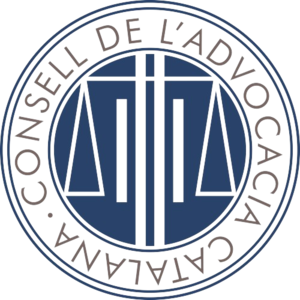 NOVEDADES DEL REGLAMENTO DE EXTRANJERIA RD 1155/2024 DE 19 DE NOVIEMBRE
DAVID QUEROL SANCHEZ
dquerol@icab.cat | www.extranjeria.cat